Microsoft Word 2010 - Illustrated
Unit A
Creating Documents 
with Word 2010
Objectives
Understand word processing software
Explore the Word program window
Start a document
Save a document
2
Microsoft Office Word 2010 - Illustrated Complete
Objectives (continued)
Select text
Format text using the Mini toolbar
Create a document using a template
View and navigate a document
3
Microsoft Office Word 2010 - Illustrated Complete
Unit Introduction
Microsoft Word is a word processing program used to create:
Letters
Memos
Newsletters
Research papers
Web pages
Business cards
Resumes
Financial reports
Other types of documents
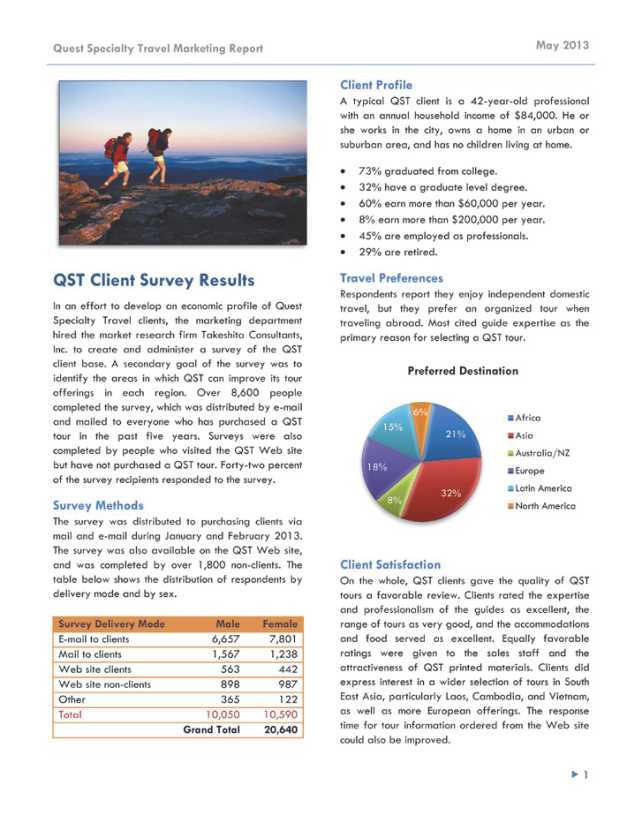 4
Microsoft Office Word 2010 - Illustrated Complete
Understanding Word Processing Software
A word processing program is software that allows you to enter, edit, and format text and graphics
Copy and move text
Format text with fonts and color
Format and design page layout
Insert tables, charts, diagrams, and graphics
Use mail merge to create form letters
Share documents securely
The files you create using Word are called documents
5
Microsoft Office Word 2010 - Illustrated Complete
[Speaker Notes: Microsoft Word is a powerful word processing program that allows you to create and enhance a wide range of documents quickly and easily.  

Word processing software can be used to create a variety of documents. What are some documents you can create with word processing software? What type of document will you create most often using word processing software? Which of the word-processing features listed on page Word 2 will you use most often? Why?]
Understanding Word Processing Software (continued)
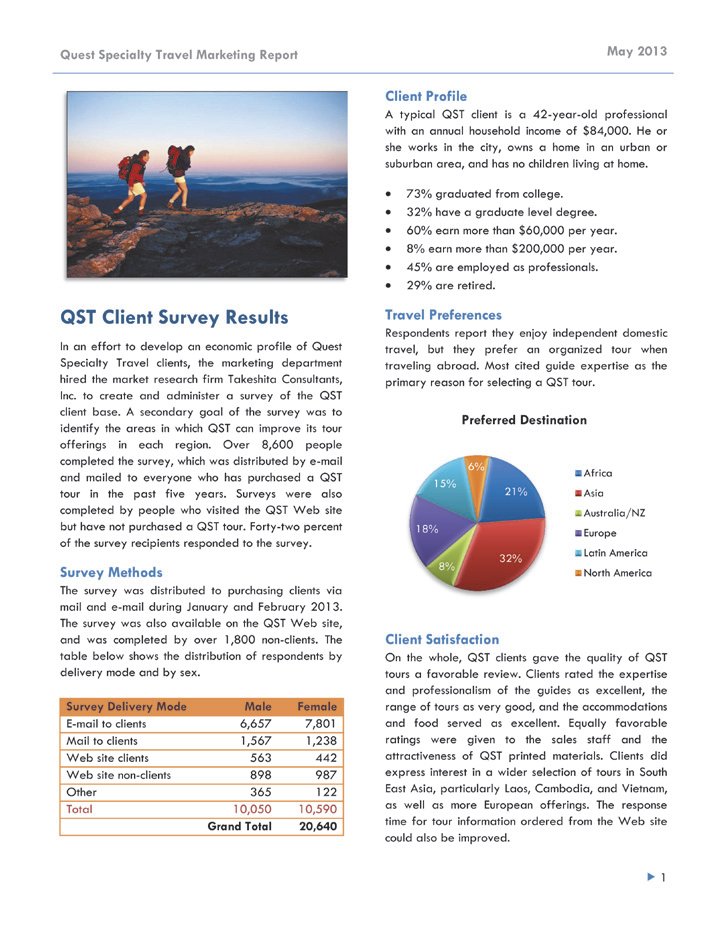 Header
Graphic
Bulleted list
Formatted text
Chart
Table
Column
6
Microsoft Office Word 2010 - Illustrated Complete
[Speaker Notes: This is an example of a document that was created in Microsoft Word.  It illustrates some of the Word features you can use to enhance your documents.]
Understanding Word Processing Software (continued)
Plan a document before you create it
Identify:
Message
Audience
Elements to include (charts, tables, etc.)
Appropriate tone and look for the document (formal, playful, etc.)
The purpose of and audience for a document determine its design
7
Microsoft Office Word 2010 - Illustrated Complete
[Speaker Notes: Before you create a new document, it’s a good idea to spend some time planning it.  Identify the message you want to convey, the audience for your document, and the elements, such as tables or charts, you want to include.  You should also think about the tone and look of your document.  If you are writing a business letter, which should it be written in…a pleasant, but serious tone and have a formal appearance… or are you creating a flyer that must be colorful, eye-catching, and fun to read?  The purpose and audience for your document determine the appropriate design.  Planning the layout and design of a document involves deciding how to organize the text, selecting the fonts to use, identifying the graphics to include and selecting the formatting elements that will enhance the message and appeal of the document.  For longer documents, such as newsletters, it can be useful to sketch the layout and design of each page before you begin.]
Exploring the Word Program Window
I-beam pointer
The Word program window opens and displays a blank document in Print Layout view
The insertion point indicates where text appears when you type
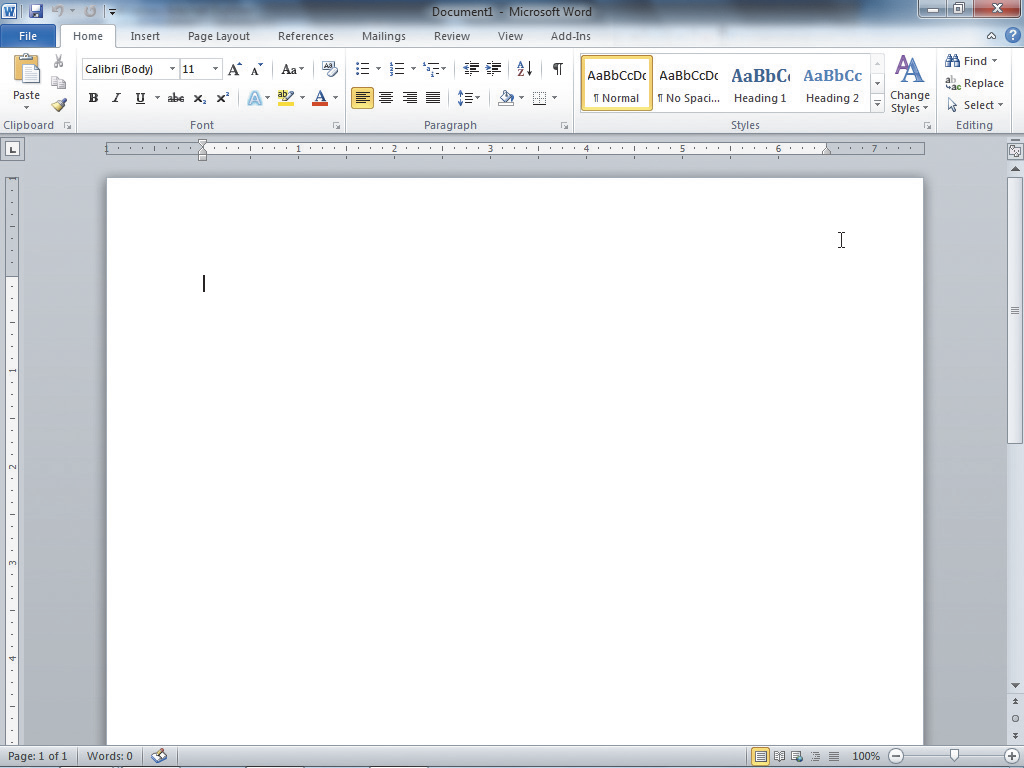 Blank document
Insertion point
8
Microsoft Office Word 2010 - Illustrated Complete
[Speaker Notes: The I beam pointer – used to move the insertion point in a document or to select the text.
The Insertion point is where the text will be typed when keyed into the document.]
Exploring the Word Program Window (continued)
The mouse pointer changes shape depending on its location in the Word program window
Each pointer is used for a different purpose
Click and type pointers position the insertion point and apply paragraph formatting
A ScreenTip appears when you point to a button or element in the Word program window
9
Microsoft Office Word 2010 - Illustrated Complete
Exploring the Word Program Window (continued)
Quick Access toolbar
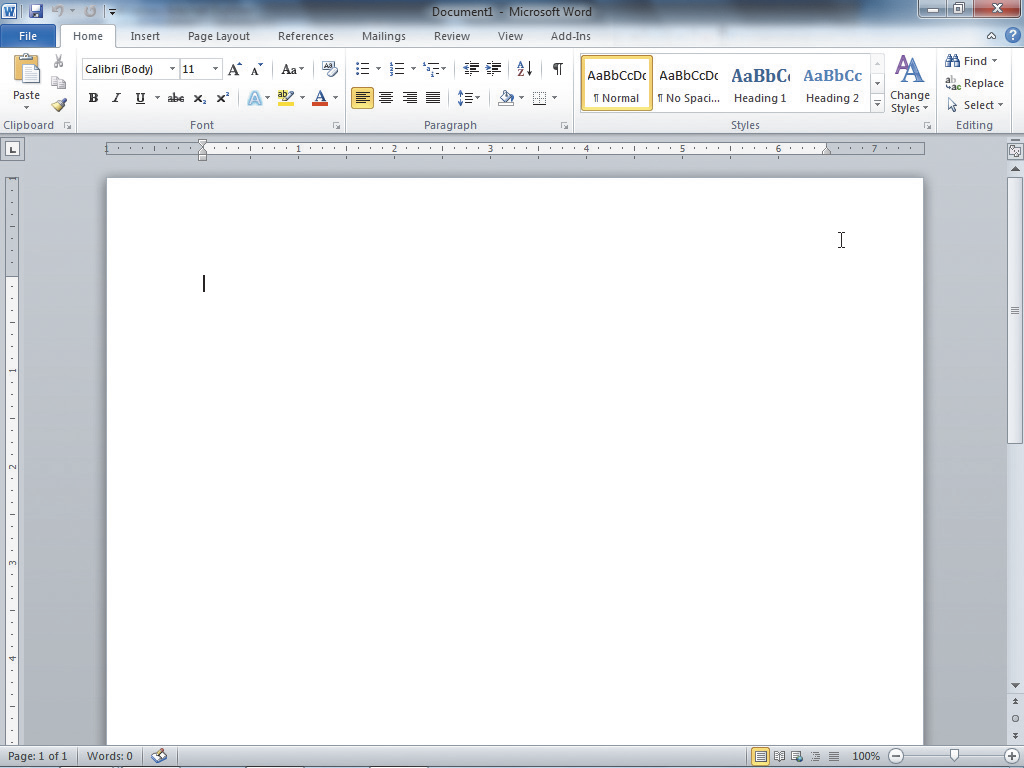 Title bar
Ribbon
Scroll bar
Document window
Tab
Horizontal Ruler
Status bar
Vertical Ruler
View buttons
10
Microsoft Office Word 2010 - Illustrated Complete
[Speaker Notes: The quick Access Toolbar contains buttons for saving a document and for undoing, redoing, and repeating a change.  You can modify the Quick Access toolbar to include the commands you use frequently. 
Ribbon Contains the Word Tabs.  Each Tab on the ribbon includes buttons for commands related to editing and formatting documents.  The commands are organized in groups.   The Ribbon also includes the word help button which you use to access the word help system.  

The document window displays the current document.  You enter text and format your document in the document window.   

  
The view buttons that are located in the status bar are used to display the document in Print Lay out, Full screen reading, Web layout, Outline or Draft view.]
Exploring the Word Program Window (continued)
The Ribbon contains tabs
Tabs include buttons for commands related to editing and formatting documents
Commands are organized in groups
Quick Access toolbar contains frequently used commands and is customizable
Tabs
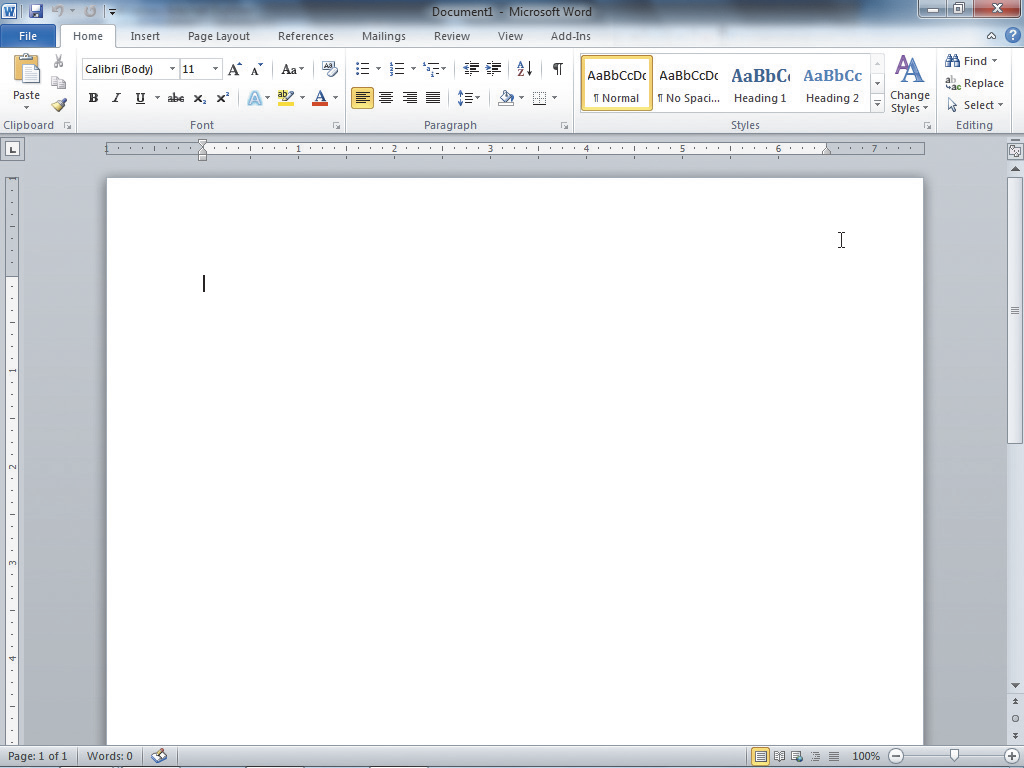 Ribbon
11
Microsoft Office Word 2010 - Illustrated Complete
[Speaker Notes: Each tab has commands related to each of the following:  Font, Paragraph and paragraph alignment, styles as well as editing commands.]
Exploring the Word Program Window (continued)
The Word program window
Title bar displays the program and document names
File tab provides access to Backstage view, which contains commands related to managing and sharing documents:
Create, open, save, and print a document
Share a document
Access Word Options dialog box
Microsoft Office Help button provides access to the Word Help system
12
Microsoft Office Word 2010 - Illustrated Complete
[Speaker Notes: The title bar which is the top center of the word screen tells what program you are using and the document name.  

The file tabs allows you to see the different components on the ribbon bar and allows you to access the commands related to managing, formatting and sharing documents.]
Exploring the Word Program Window (continued)
The Word program window (cont.)
Document window displays the current document
Rulers show margin, tab, and indent settings
Scroll bars are used to display different parts of the document in the document window
Microsoft Office Word 2010 - Illustrated Complete
13
[Speaker Notes: The horizontal ruler displays left and right document margins as well as the tab settings and paragraph indents, if any for the paragraph in which the insertion point is located.  

The vertical ruler displays the top and bottom document margins.

The vertical and horizontal scroll bars are used to display different parts of the document in the document window.  
The status bar displays the page number of the current pate, the total number of pages and words in the document, and the status of spelling an grammar checking.]
Exploring the Word Program Window (continued)
The Word program window (cont.)
Status bar shows page information, the location of the insertion point, and the on/off status of several Word features
Status bar includes:
View buttons
Zoom level button and Zoom slider
14
Microsoft Office Word 2010 - Illustrated Complete
[Speaker Notes: The view buttons that are located in the status bar are used to display the document in Print Lay out, Full screen reading, Web layout, Outline or Draft view.  
Document views are different ways of displaying a document in the document window.  Each word view provides features that are useful for working on different types of documents.  The default view is Print Layout view.  It displays a document as it will look on a printed page. 

You can switch between vies by clicking the view buttons on the status bar or by using the commands on the view tab.  Changing views does not affect how the printed document will appear.  It simply changes the way you view the document in the document window.]
Print Layout View
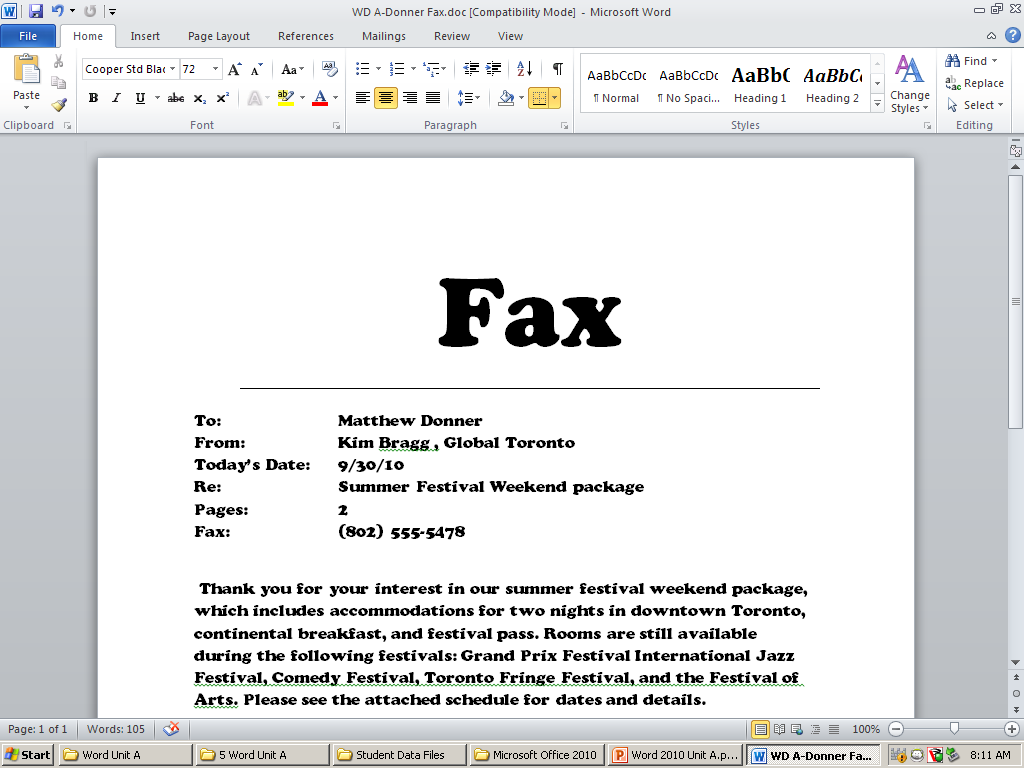 Microsoft Office 2007 - Illustrated Introductory, Windows Vista Edition
Creating Documents with Word 2007
15
[Speaker Notes: Print layout view is helpful for formatting text and pages, including adjusting document margins, creating columns of text, inserting graphics, and formatting headers and footers.]
Full Screen View
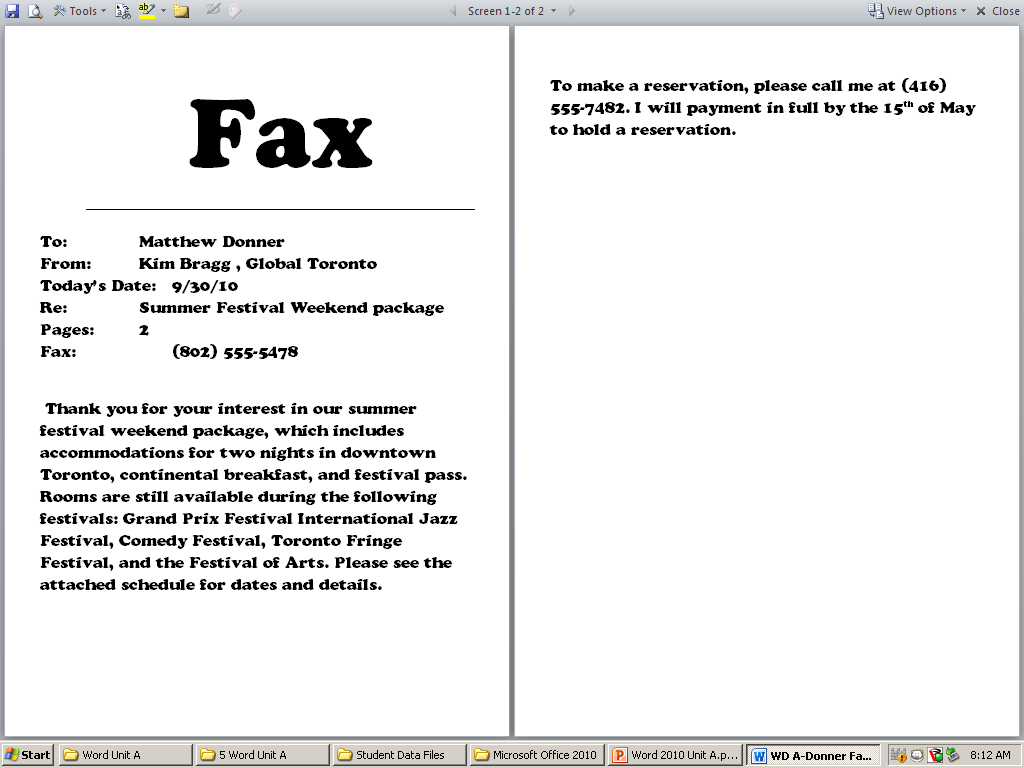 Microsoft Office 2007 - Illustrated Introductory, Windows Vista Edition
Creating Documents with Word 2007
16
[Speaker Notes: Full Screen Reading View displays document text so that it is easy to read and annotate.  You can easily highlight content, add comments, and track and review changes here.]
Draft View
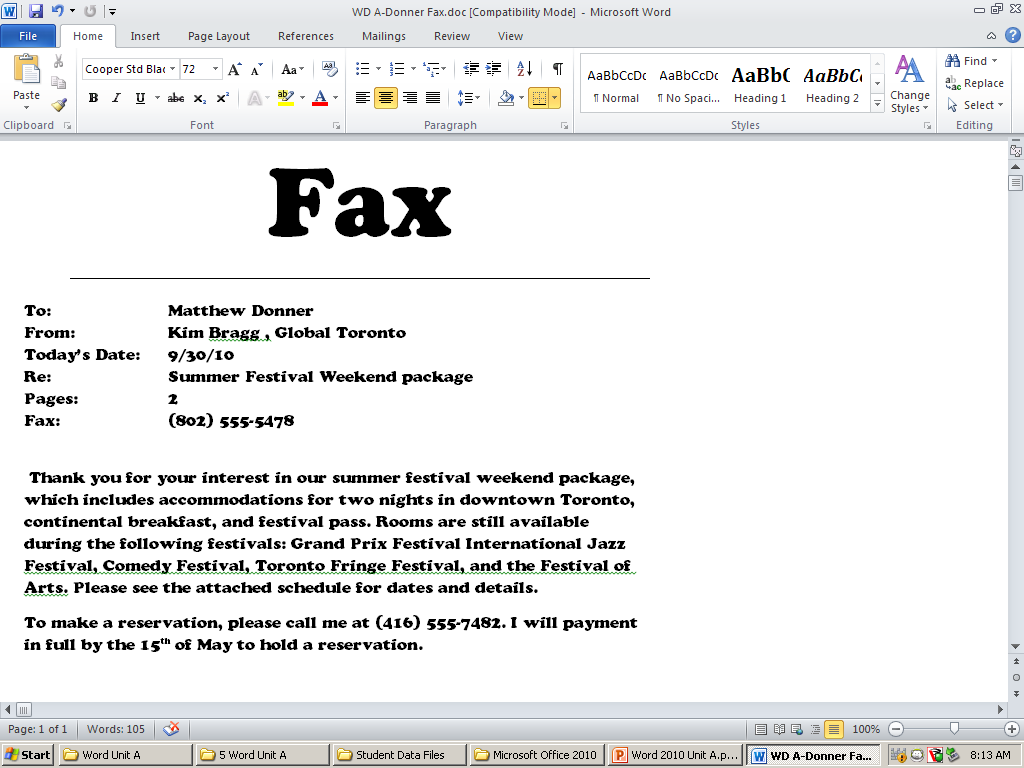 Microsoft Office 2007 - Illustrated Introductory, Windows Vista Edition
Creating Documents with Word 2007
17
[Speaker Notes: The draft view shows a simplified layout of a document, without margins, headers and footers, or graphics.  When you want to quickly type, edit, and format text, it’s often easiest to work in draft view.]
Outline View
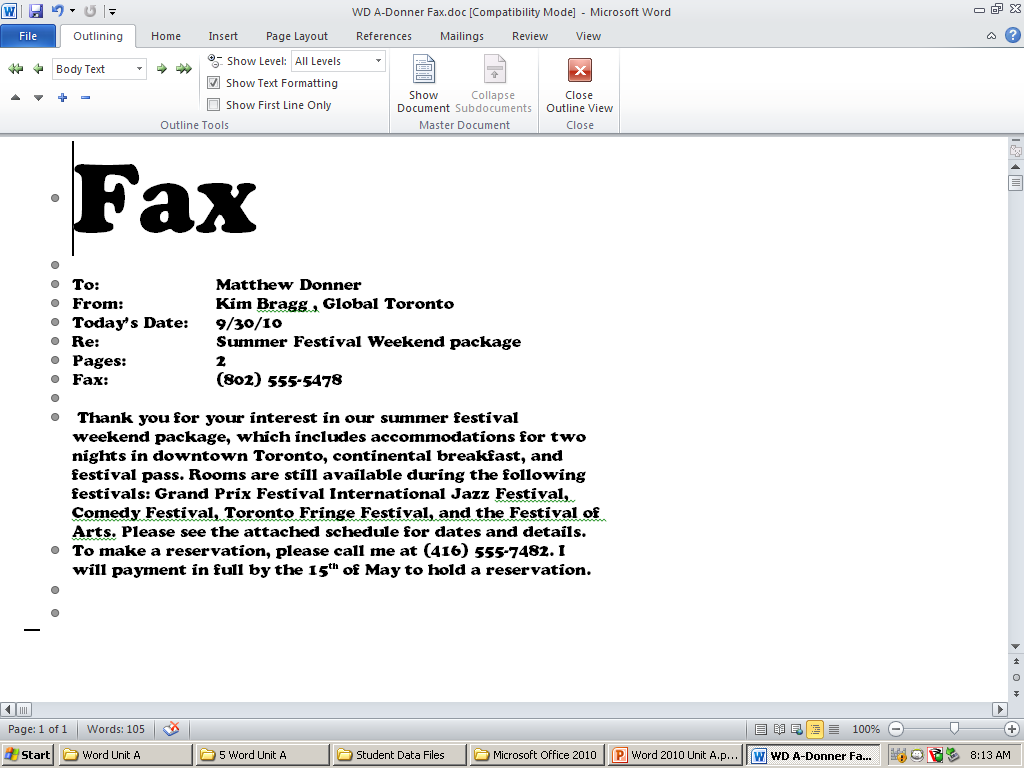 Microsoft Office 2007 - Illustrated Introductory, Windows Vista Edition
Creating Documents with Word 2007
18
[Speaker Notes: The Outline view is useful for editing and formatting longer documents that include multiple headings.  Outline view allows you to reorganize text by moving the headings.  Yo]
Starting a Document
Begin a new document by typing in a blank document in the document window
Word includes a word-wrap feature
As you type, the insertion point moves automatically to the next line when you reach the right margin
Press [Enter] only when you want to start a new paragraph or insert a blank line
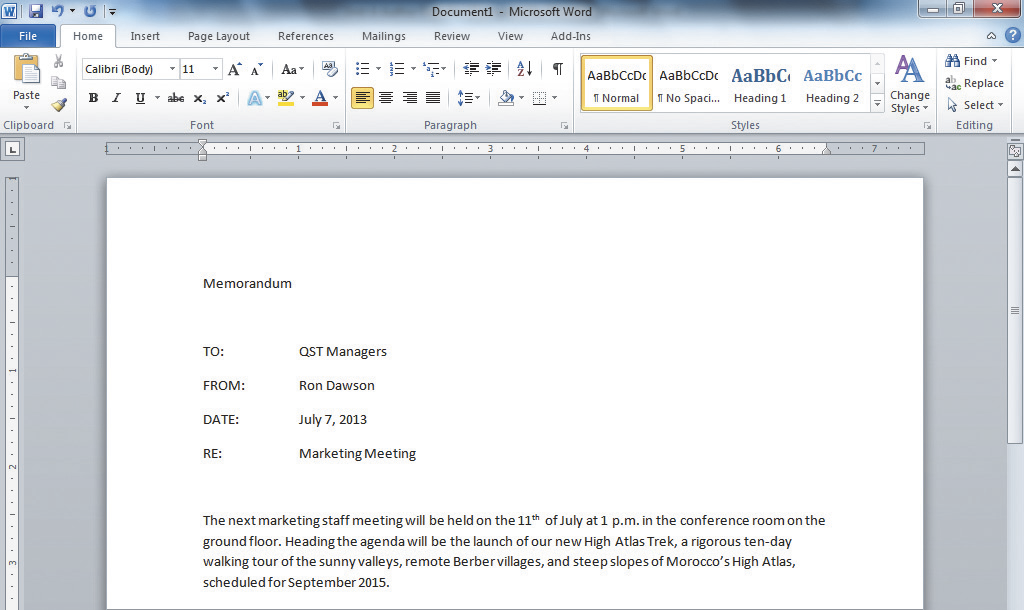 Wrapped text
19
Microsoft Office Word 2010 - Illustrated Complete
Starting a Document (continued)
Insert text in a document by clicking to move the insertion point and then typing
Press [Tab] to indent text
Delete text
Press [Backspace] to delete the text before the insertion point
Press [Delete] to delete the text after the insertion point
Microsoft Office Word 2010 - Illustrated Complete
20
[Speaker Notes: Quick Quiz:
What happens each time you press [Tab]? (the insertion point moves several spaces to the right)
What happens each time you press [Enter]? (the insertion point moves to the next line)
What happens each time you press [Backspace]? (pressing [Backspace] removes the character before the insertion point)
What happens each time you press [Delete]? (pressing [Delete] removes the character after the insertion point)]
Starting a Document (continued)
Automatic features that might appear as you type:
AutoComplete
AutoCorrect
Spelling and Grammar
21
Microsoft Office Word 2010 - Illustrated Complete
[Speaker Notes: Explain to students that several automatic feature indicators might appear when typing text. A blue box under a word indicates that the AutoCorrect feature has corrected a commonly misspelled word or typographical error as you typed. If Microsoft Word does not recognize a word, a red, wavy line appears under the word. If you make a grammatical error, a green, wavy line appears. Review the automatic features and the automatic feature markers described in Table A-2 with students.
 
1. Trouble: If your press the wrong key, press [Backspace] to erase the mistake, then try again.
 
2. Quick Tip: Wavy lines and other automatic feature markers appear on screen but do not print.
 
3. Trouble: To reverse an AutoCorrect adjustment, immediately click the Undo button on the Quick Access toolbar.
 
4. Quick Tip: If you want uniform spacing between lines and paragraphs, apply the No Spacing style to the document by clicking the No Spacing button in the Styles group on the Home tab before you begin to type. Alternatively, select the text and then click the No Spacing button.
 
5. Table A-2: Automatic features that appear as you type in Word. This table provides the name of each feature, a brief description of what you see as you type, and what you do in order to accept or to reject the automatic feature.]
Complete Word Unit Page 6
Automatic features that might appear as you type:
AutoComplete
AutoCorrect
Spelling and Grammar
22
Microsoft Office Word 2010 - Illustrated Complete
[Speaker Notes: The Word provides words that are most commonly used so that you can quickly insert suggested text into a document auto complete]
Saving a Document
To store a document permanently, you must save it as a file
When you save a file you give it a name, called a filename, and indicate the location to store the file
A filename identifies the file 
Files can be stored on an internal hard disk, on a CD or jump drive, or in another location
Saving a file allows you to close the file and open it later for editing or printing
23
Microsoft Office Word 2010 - Illustrated Complete
[Speaker Notes: Many times it takes any where from several minutes up to hours or even days to create documents.  If there is any chance that a document will be used at a later date it is best to save the document.  Saving the document will allow you to open the document and edit saving time.  Memory is so cheap that it is silly not to save.  

Files created in Word 2010 is automatically given the .docx extension to distinguish them from files created in other software programs.  Once you have saved a document for the first time, you should save it again every few minutes and always before printing so that the saved file is updated to reflect your changes.  

When naming a document, the name should be descriptive so that you can quickly find the file that you need.]
Saving a Document (continued)
Save a file for the first time using the Save button on the Quick Access toolbar or the Save command on the File tab
Assign a filename and a file location to a document using the Save As dialog box
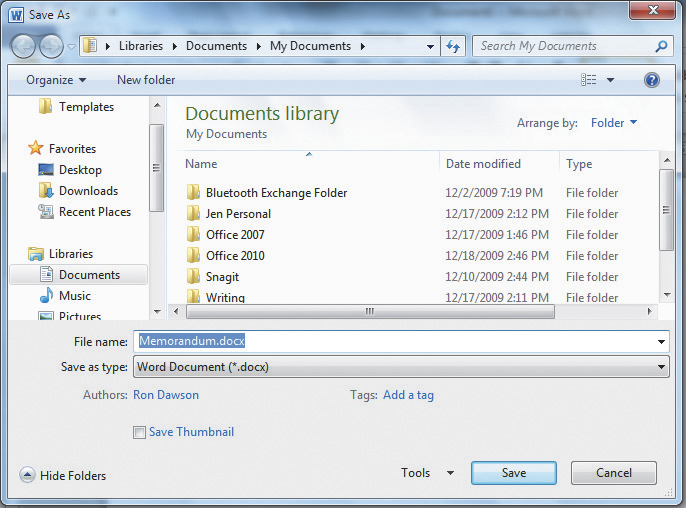 Location of the file
Filenames should be brief and descriptive
.docx file extension indicates the file is a Word document
Microsoft Office Word 2010 - Illustrated Complete
24
[Speaker Notes: Refer to Figures A-5 and A-6 on page Word 8 to discuss the Save As dialog box. Reinforce the importance of saving a document as a file to a storage medium so that the file can be saved and reused. Remind students that saving a document as a file allows them to later open the file to print it or edit it. 
Tell students where they should save their completed files, and demonstrate how to use the tools in the Save As dialog box to locate the drive and folder where the Data Files are located and student solution files should be stored. Review the function of each button in the Save As dialog box.
Reinforce the importance of giving a file a name that is descriptive of its contents. Although filenames can be up to 255 characters long, shorter filenames make it easier to locate and recognize files. Explain to students that file extensions might or might not appear in their Save As dialog box, depending on their Windows settings.]
Saving a Document (continued)
After you save a file for the first time, save frequently as you work 
Saving updates the stored copy of the file with your changes
Save changes using the Save button,  the Save command, or [Ctrl][S]
25
Microsoft Office Word 2010 - Illustrated Complete
[Speaker Notes: 1. Trouble: If you don’t see the extension.docx as part of the filename, the setting in Windows to display file extensions is not active.
 
2. Quick Tip: To save a document so it can be opened in an older version of Word, click the Save as type list arrow, then click Word 97-2003 Document (*.doc).
 
3. Table A-3: Save As dialog box buttons. This table shows each button in the Save As dialog box, each button name, and provides a brief description of what each button is used for.]
Show What You Know
Microsoft Office Word 2010 - Illustrated Complete
26
[Speaker Notes: 1. Quick Quiz:
Show Figure A-5 (the Save As dialog box) on an overhead projection screen. Point to the different buttons, list arrows, and areas of the dialog box, and call on students to identify each feature and how they would use it. Make sure to quiz students on how to navigate to the correct drive and folder where their class files are stored. 
 
2. Class Discussion: 
Discuss the importance of saving a document frequently. Have students list reasons for saving frequently and when they should save. Remind students they can use the shortcut keys [Ctrl][S] to save as they type.]
Selecting Text
You must select text before deleting, editing, or formatting it
Click and drag the I-beam pointer across text to select it
Selected text is highlighted
Microsoft Office Word 2010 - Illustrated Complete
27
[Speaker Notes: Before deleting, editing, or formatting text, you must select the text.  Selecting text involves clicking and dragging the I-beam pointer across the text to highlight it.  You can also click in the margin to the left of the text with the mouse pointer to select whole lines or paragraphs.  

1. Quick Tip: You deselect text by clicking anywhere in the document window.
 
2. Trouble: If you delete text by mistake, immediately click the Undo button on the Quick Access toolbar to restore the deleted text to the document.
 
3. Quick Tip: Always save before and after editing text.
 
4. Table A-4: Methods for selecting text. This table names various methods for selecting (ranging from any amount of text to a single word to an entire document) and explains how to use the pointer to accomplish the task.
 
TEACHER TIP]
Selecting Text (continued)
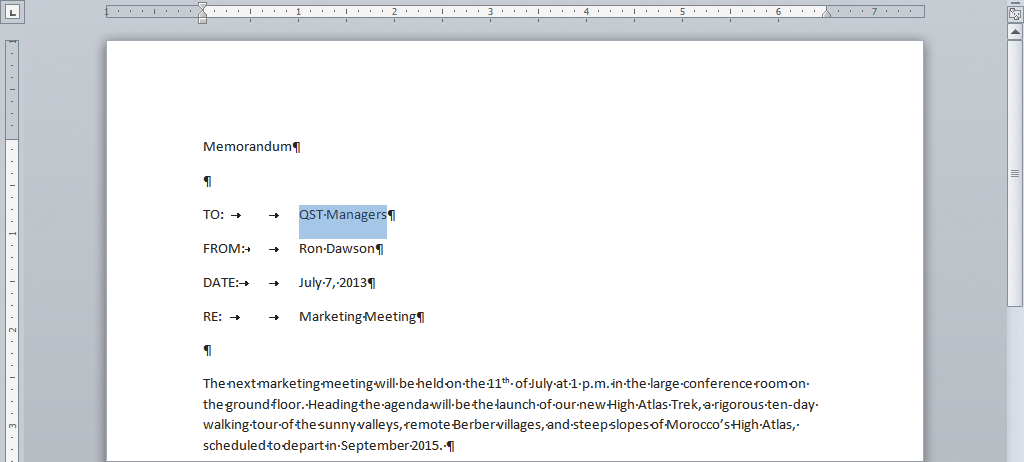 Selected text
Microsoft Office Word 2010 - Illustrated Complete
28
[Speaker Notes: To select a word – double click the word.

Select a line of text – click in the left margin 

Select a sentence – Hold down the control button and click the sentence.

Select a Paragraph – Triple click the paragraph or double click in the left hand margin. 

Select a large amount of text – click at the beginning and hold down the shift and click at the end of the text you want selected.  

Select text at various points throughout a document – select the first section, then press the Control button and select the additional sections you want selected.]
Selecting Text (continued)
Formatting marks are special characters that appear on screen to help you edit and format text
This formatting mark indicates a blank line or the 
end of a paragraph
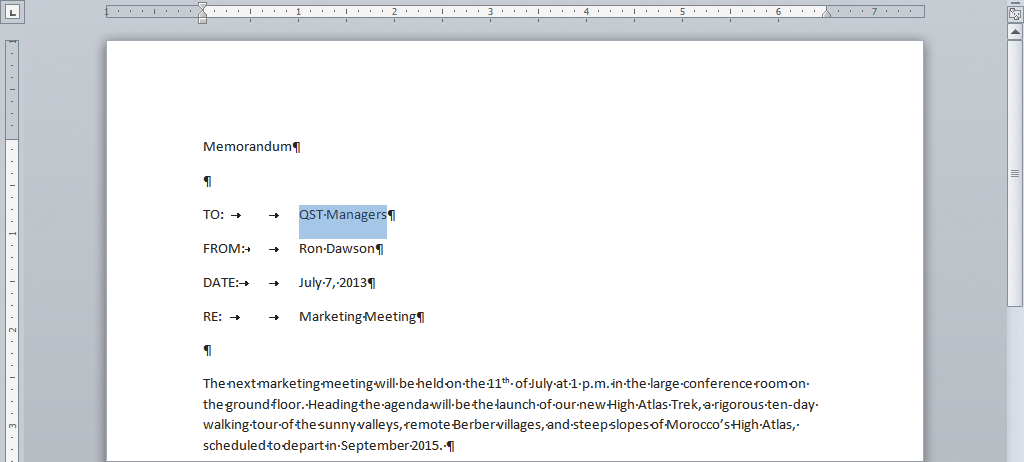 Formatting marks do not print
Use the Show/Hide ¶ button to turn the display of formatting marks off and on
29
Microsoft Office Word 2010 - Illustrated Complete
[Speaker Notes: Remind students that working with formatting marks displayed allows them to select text with precision. Demonstrate selecting text with and without formatting marks displayed. First select text without formatting marks displayed. Discuss what students think you have selected. With the text still selected, click the Show/Hide button in the Paragraph group on the Home tab to display paragraph marks. Notice if anything unexpected was selected such as space or a paragraph mark. Point out that without formatting marks displayed students might select a space or a paragraph mark they don’t want to select.]
Selecting Text (continued)
To select text quickly, learn to use the mouse to select words, lines, paragraphs, and other large blocks of text
Methods for selecting text
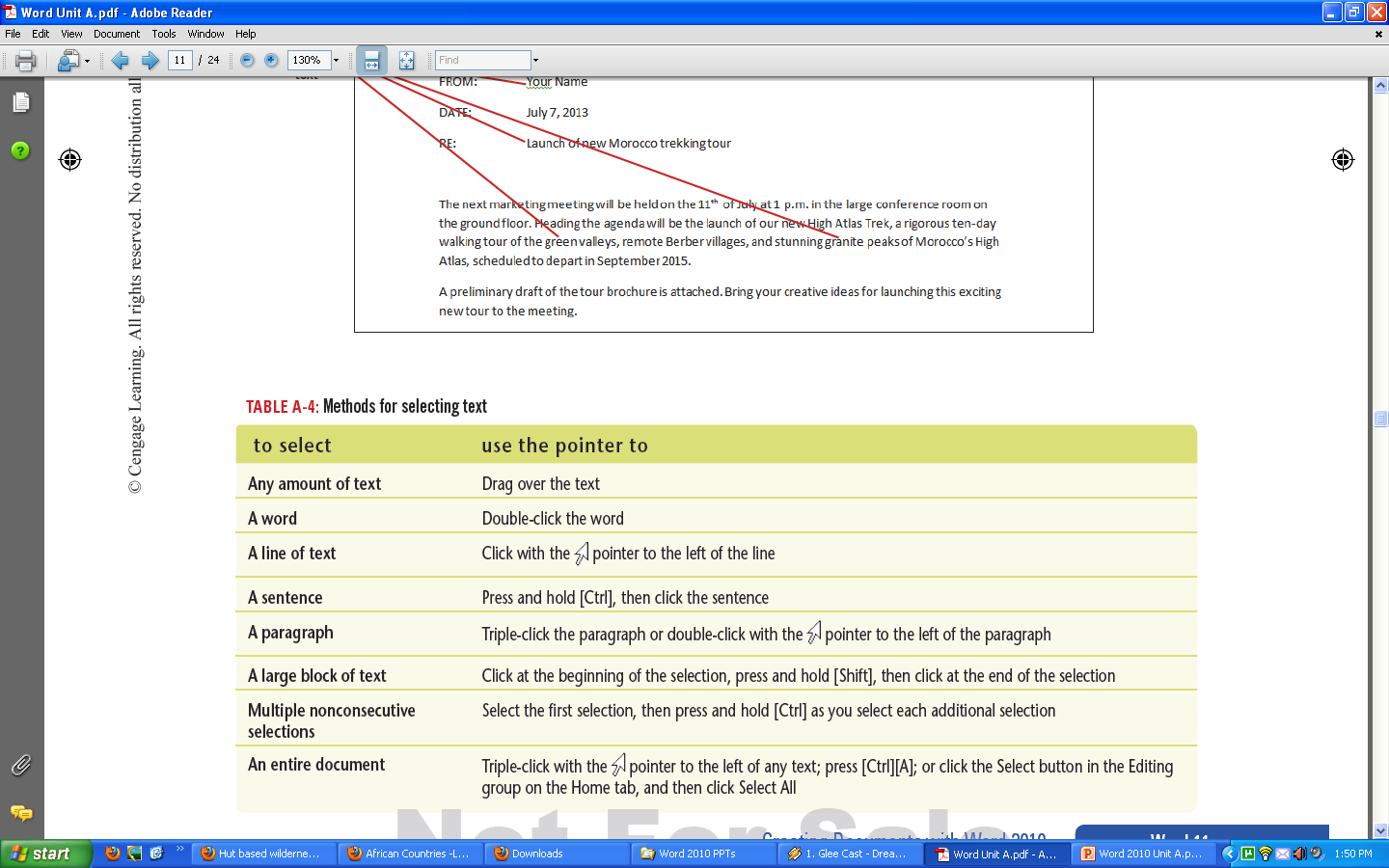 30
Microsoft Office Word 2010 - Illustrated Complete
Formatting Text Using the Mini Toolbar
Includes the most commonly used text and paragraph formatting commands
Appears faintly above selected text
Becomes solid when you point to it
Right-click selected text if the Mini toolbar disappears
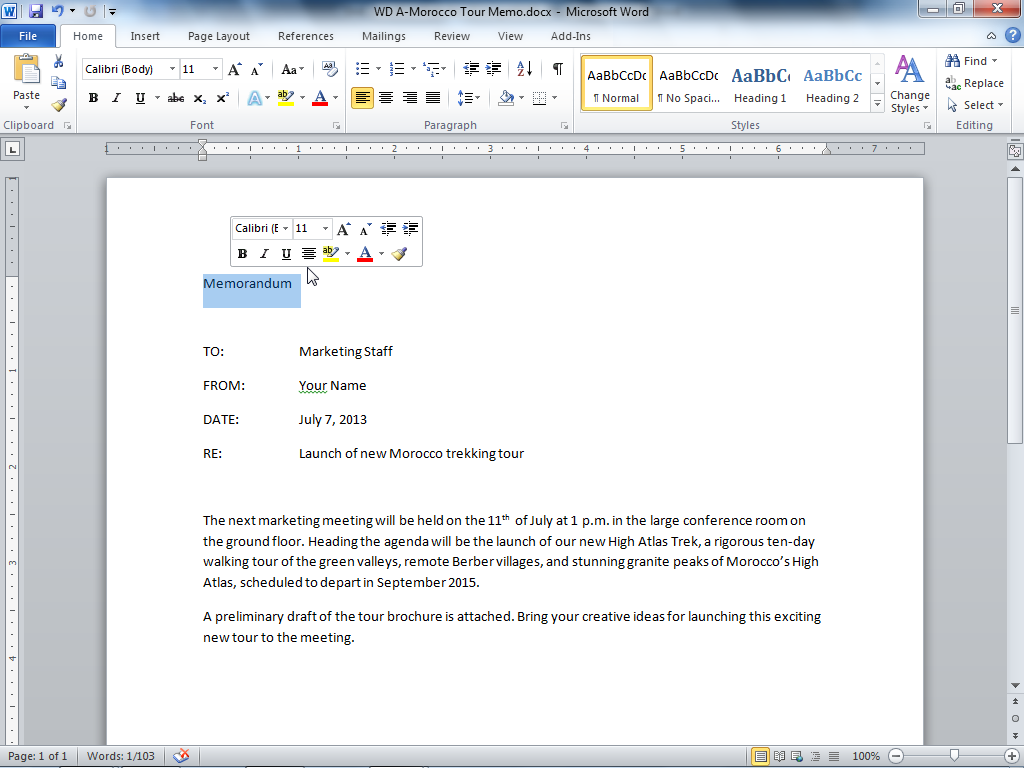 31
Microsoft Office Word 2010 - Illustrated Complete
Formatting Text Using the Mini Toolbar (continued)
Printing a document – before printing a document, examine it for errors in Backstage view
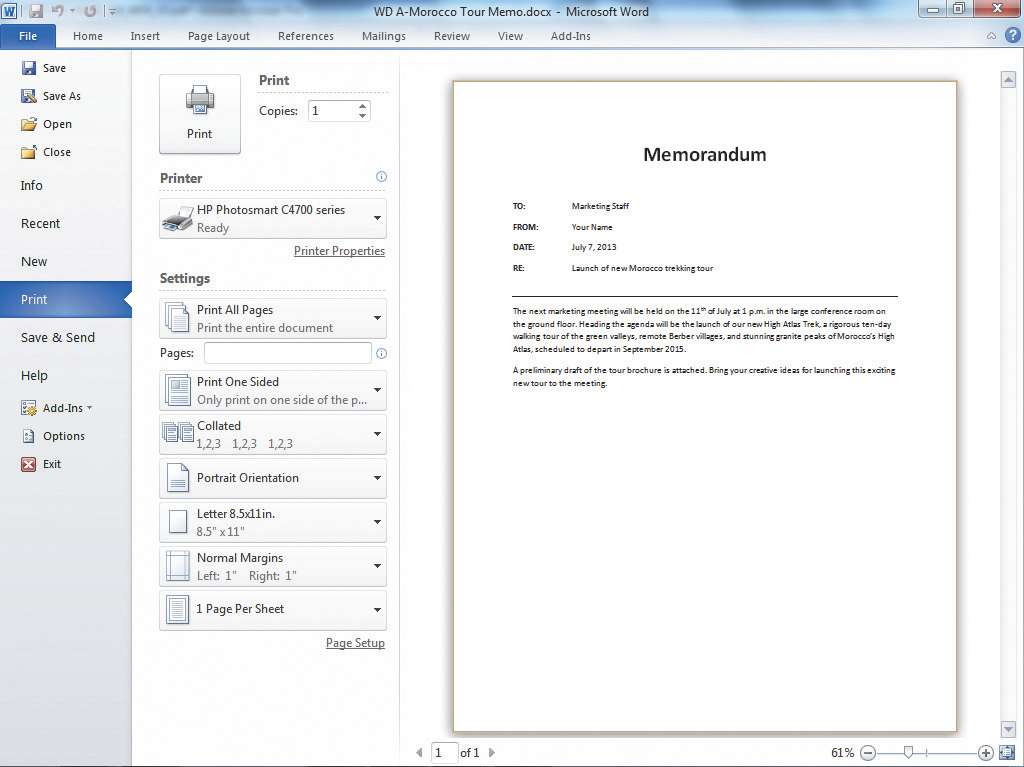 Preview of how the document will be printed
Printing options
32
Microsoft Office Word 2010 - Illustrated Complete
Formatting Text Using the Mini Toolbar (continued)
The Print tab in Backstage view shows a preview of how the document will look when printed
Enlarge the view of the document to see details
Reduce the view to see the overall layout 
Press [Esc] or click the Home tab to close Backstage view and correct any mistakes
Click the File tab to open Backstage view, then click Print to open the Print tab
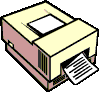 33
Microsoft Office Word 2010 - Illustrated Complete
Formatting Text Using the Mini Toolbar (continued)
Print a document after proofing a document and correcting errors
Use the Print tab in Backstage view to change the print settings before printing
Number of copies
Page range
Default printer
Click the Print button on the Print tab when you are ready to print the document
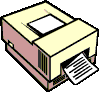 Microsoft Office Word 2010 - Illustrated Complete
34
[Speaker Notes: Stress the difference between using the Print command and the Quick Print command to print a document: The Print command opens the Print dialog box. The Print dialog box can be used to specify different print settings. For example, you can print more than one copy of the document, print only specific pages of the document, or change the printer to use. Review the options in the Print dialog box with students. Then demonstrate the Quick Print command, which prints the document using the default print settings. Usually the default print settings specify that one full copy of the current document prints.]
Formatting Text Using the Mini Toolbar (continued)
Print a document (con’t)
The Quick Access toolbar can be customized to include the Quick Print button
Click the Quick Print button to print the document using the default print settings
Prints a single copy of the entire document
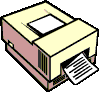 Microsoft Office Word 2010 - Illustrated Complete
35
Creating a Document Using a Template
A template helps you create a formatted document quickly
A template is a formatted document that contains placeholder text
You replace the placeholder text with your own text and save the file with a new filename
Word includes templates for faxes, letters, reports, brochures, and other types of documents
36
Microsoft Office Word 2010 - Illustrated Complete
[Speaker Notes: Word includes templates to help create a variety of professionally designed documents, such as resumes, memos, and letters. Templates contain placeholder text that you can replace with your own text. 

Demonstrate how to create a memo using a memo template. Explain that when you use a template, you replace the placeholder text with your own text. Point out content controls in the template. Demonstrate how to delete a content control when it is not needed.]
Creating a Document Using a Template (continued)
New tab in Backstage view
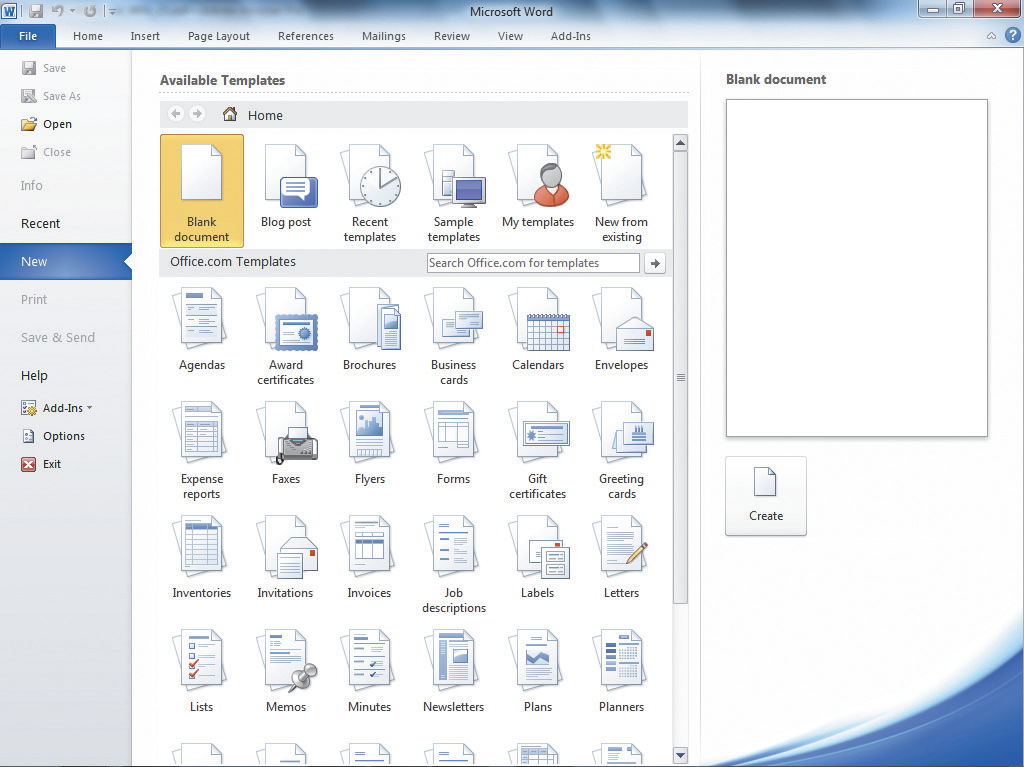 Click for list of Installed Templates
Preview
37
Microsoft Office Word 2010 - Illustrated Complete
Creating a Document Using a Template (continued)
Replace placeholder text with your information
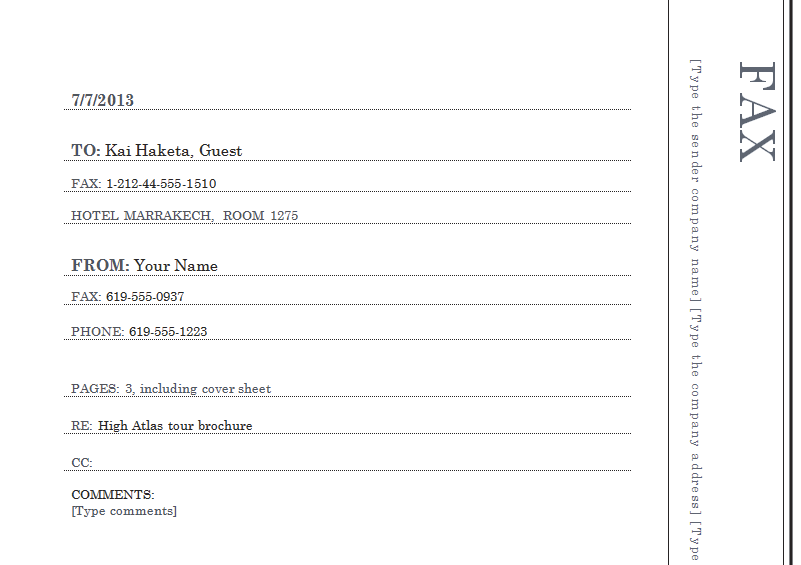 Inserted text
Placeholder text
38
Microsoft Office Word 2010 - Illustrated Complete
[Speaker Notes: 1. Quick Tip: To create a new blank document, click Create.
 
2. Quick Tip: Double-clicking a template icon also opens a new document based on the template.
 
3. Quick Tip: You can delete a content control by right-clicking it, and then clicking Remove Content Control on the menu that opens.
 
4. Clues to Use: Using the Undo, Redo, and Repeat commands
Word remembers the editing and formatting changes you make so that you can easily reverse or repeat them. You can reverse the last action you took by clicking the Undo button on the Quick Access toolbar, or you can undo a series of actions by clicking the Undo list arrow and selecting the action you want to reverse. When you undo an action using the Undo list arrow, you also undo all the actions above it in the list—that is, all actions that were performed after the action you selected. Similarly, you can keep the change you just reversed by using the Redo button on the Quick Access toolbar. The Redo button appears only immediately after clicking the Undo button to undo a change.]
Creating a Document Using a Template (continued)
Using the Undo, Redo, and Repeat commands
Reverse the last action with the Undo button
Restore a change that you reversed with the Redo button
Repeat a change with the Repeat command on the Edit menu
Microsoft Office Word 2010 - Illustrated Complete
39
Viewing and Navigating a Document
Zoom feature
Enlarge document for a close-up view
Reduce document for an overview of the layout
Use tools in the Zoom group on the View tab
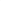 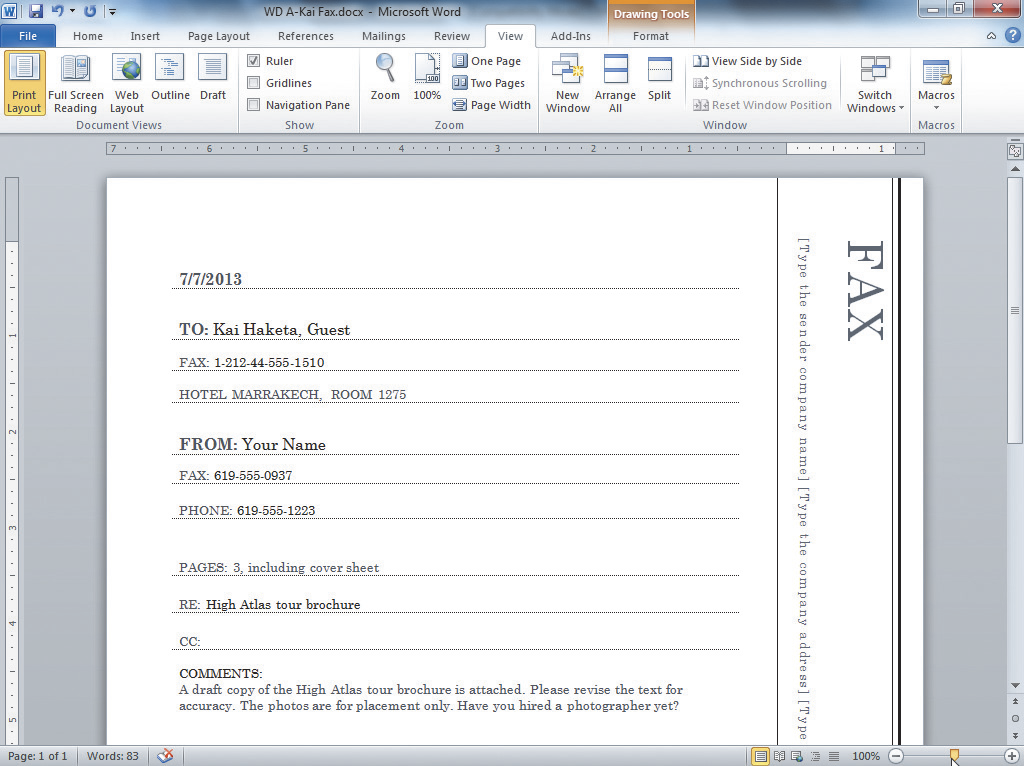 Zoom group
40
Microsoft Office Word 2010 - Illustrated Complete
Viewing and Navigating a Document (continued)
Use the Zoom level button on the status bar
Use the Zoom slider on the status bar
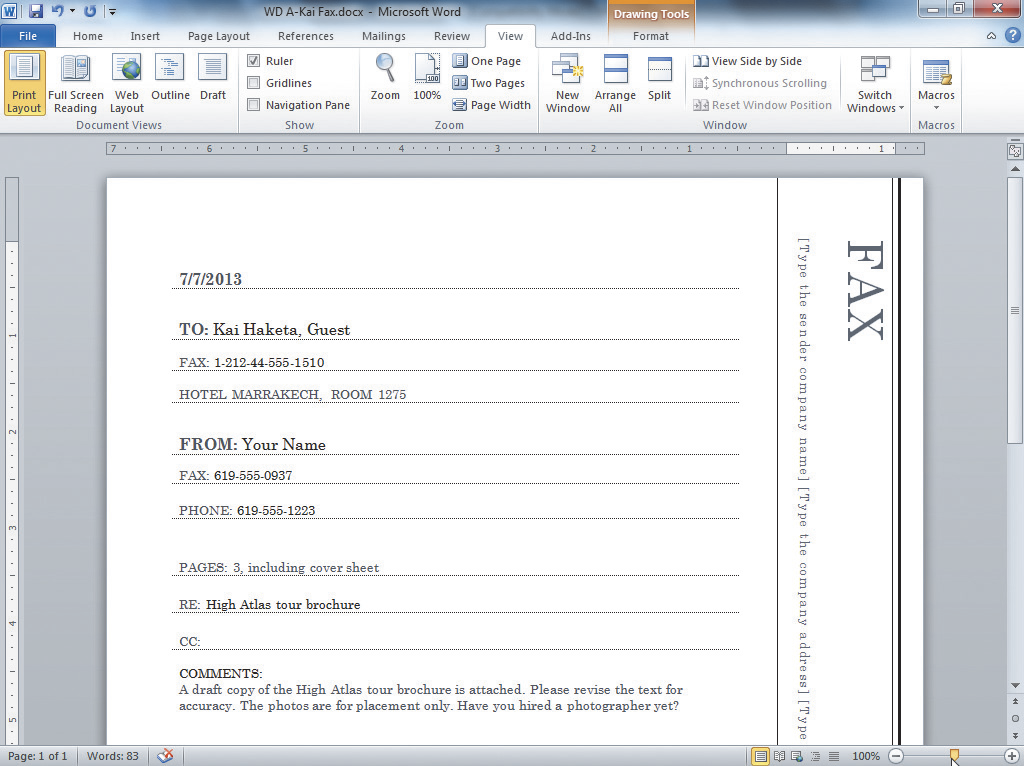 Zoom level button
Zoom Out
Zoom slider
Zoom In
41
Microsoft Office Word 2010 - Illustrated Complete
[Speaker Notes: Point out the Zoom button, Zoom slider, Zoom Out button, and Zoom In button, on the status bar to the left of the horizontal scroll bar.
Explain that changing the zoom level does not change the document view; it simply changes the magnification of the document in the document window. Remind students that using the Zoom feature can help them focus in on a detail they need to see more clearly or zoom out to see more of an area at once.]
Show What You Know
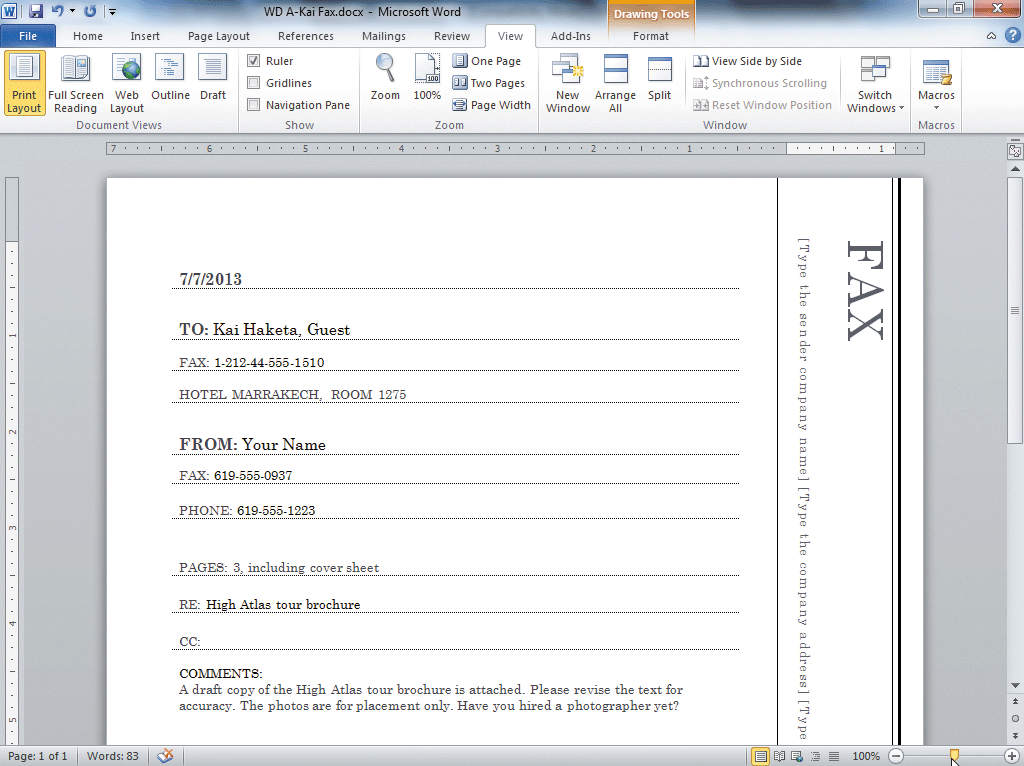 42
Microsoft Office Word 2010 - Illustrated Complete
[Speaker Notes: Discuss the scroll bar. Demonstrate how to drag the scroll box or click the arrows to scroll up and down through the document. Call attention to the Previous Page and Next Page buttons, pointing out that these documents are useful when working with multipage documents.


Refer again to Figure A-13 to point out the view buttons. Explain that each document view is useful for accomplishing different types of tasks. Review the features and advantages of the document views outlined in the Clues to Use (Print Layout, Draft, Full Screen Reading, Web Layout, and Outline) and demonstrate how to switch between views using the view buttons on the status bar and the buttons in the Document Views group on the View tab. 

Demonstrate for students how the same document—preferably a document that contains graphics, headers and footers, columns, headings, or other formatting features—appears in each of the Word views.]
Viewing and Navigating a Document (continued)
Word includes different views, or ways of displaying a document
Print Layout view displays a document as it will look on a printed page
Full Screen Reading view displays document so it is easy to read onscreen
Microsoft Office Word 2010 - Illustrated Complete
43
[Speaker Notes: Document views are different ways of displaying a document in the document window. Each Word view provides features that are useful for working on different types of documents. The default view, Print Layout view, displays a document as it will look on a printed page. Print Layout view is helpful for formatting text and pages, including adjusting document margins, creating columns of text, inserting graphics, and formatting headers and footers. 

Also useful is Draft view, which shows a simplified layout of a document, without margins, headers and footers, or graphics. When you want to quickly type, edit, and format text, it’s often easiest to work in Draft view. 

Other Word views are helpful for performing specialized tasks. Full Screen Reading view displays document text so that it is easy to read and annotate. You can easily highlight content, add comments, and track and review changes in Full Screen Reading view. 

Web Layout view allows you to format Web pages or documents that will be viewed on a computer screen. In Web Layout view, a document appears just as it will when viewed with a Web browser. 

Finally, Outline view is useful for editing and formatting longer documents that include multiple headings. Outline view allows you to reorganize text by moving the headings. You switch between views by clicking the view buttons on the status bar or by using the commands on the View tab. Changing views does not affect how the printed document will appear. It simply changes the way you view the document in the document window.]
Viewing and Navigating a Document (continued)
Word document views (cont.)
Web Layout view displays a document as it will look when viewed on a computer screen using a Web browser
Outline view displays the headings in a document in outline form
Draft view shows a simplified layout of a document, without margins, headers and footers, or graphics
44
Microsoft Office Word 2010 - Illustrated Complete
[Speaker Notes: Critical Thinking:
What appears in the document window when you increase the zoom to 120% or higher? (The horizontal scroll bar.) Why is this feature necessary at that zoom? Why is it not necessary at a lower zoom percent? 
 
Group Project:
Word documents can be viewed in different views. Have students work in groups of four. Have students open the same document in Print Layout view. Then have each student select a different view and explore the document in the selected view. Have each student summarize for the group the benefits and drawbacks of the view they explored. Based on the summaries, have each student comment on which view he or she will work in most often and why?]
Summary
When you start Word, a blank document opens in the document window
To create a new document, begin typing in the blank document
Save the new document with a descriptive filename
As you edit the document, save your changes to it often
Microsoft Office Word 2010 - Illustrated Complete
45
Summary (continued)
Select text as you work
Format text using the Mini toolbar
Create documents based on templates
Use the Word Zoom feature to enlarge or reduce the size of a document
Display your document using different Word views
Microsoft Office Word 2010 - Illustrated Complete
46
Summary
Preview a document in Backstage view before printing
Save, print, and then close the document
When you are finished editing and creating documents, close all open files, and then close Word
Microsoft Office Word 2010 - Illustrated Complete
47